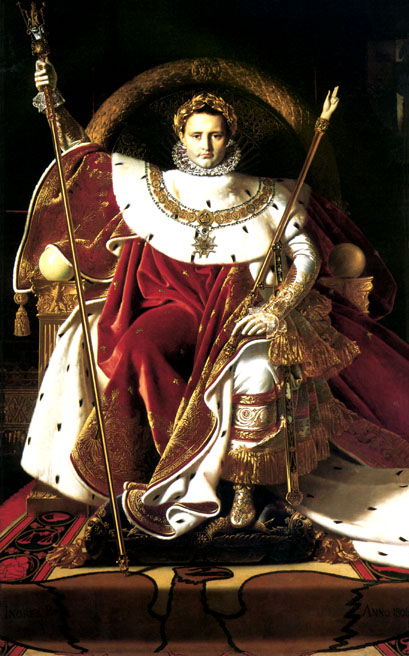 “Napoleon on His Imperial Throne”
1806
By Jean AugusteDominique Ingres
Napoleon’s Downfall
The Continental System
The Peninsula War
Invasion of Russia
The Continental System
Berlin Decrees (1806)
British ships were not allowed in European ports.
“Order in Council” (1806)
Britain proclaimed any ship stopping in Britain would be seized when it entered the Continent.
Milan Decree (1807)
Napoleon proclaimed any ship stopping in Britain would be seized when it entered the Continent.
 WAR OF 1812
The Continental System
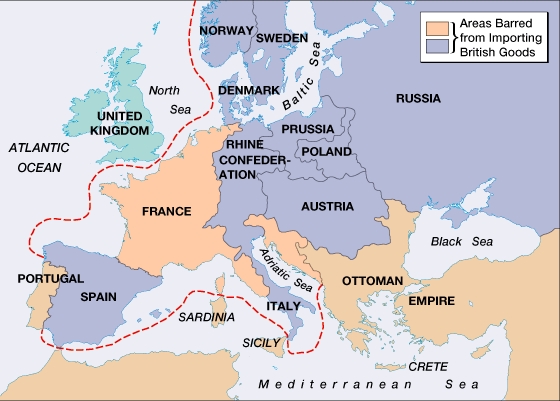 British Cartoon
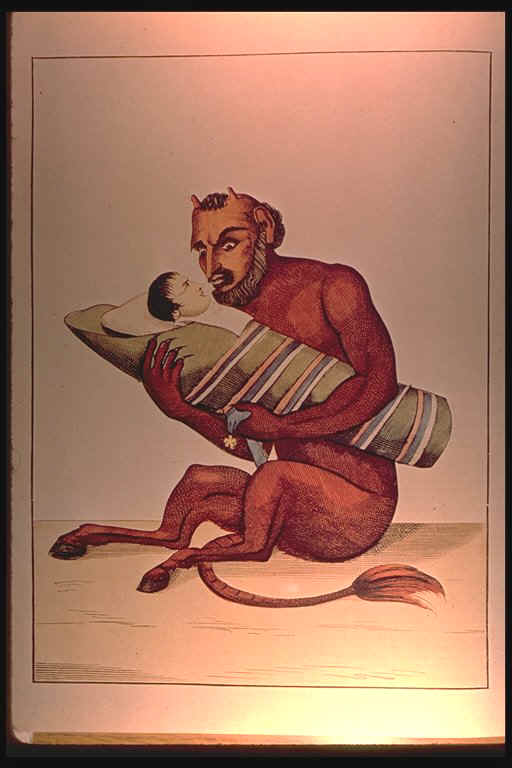 Napoleon’s Divorce Statement (1807)
Far from ever finding cause for complaint, I can to the contrary only congratulate myself on the devotion and tenderness of my beloved wife. She has adorned thirteen years of my life; the memory will always remain engraved on my heart.
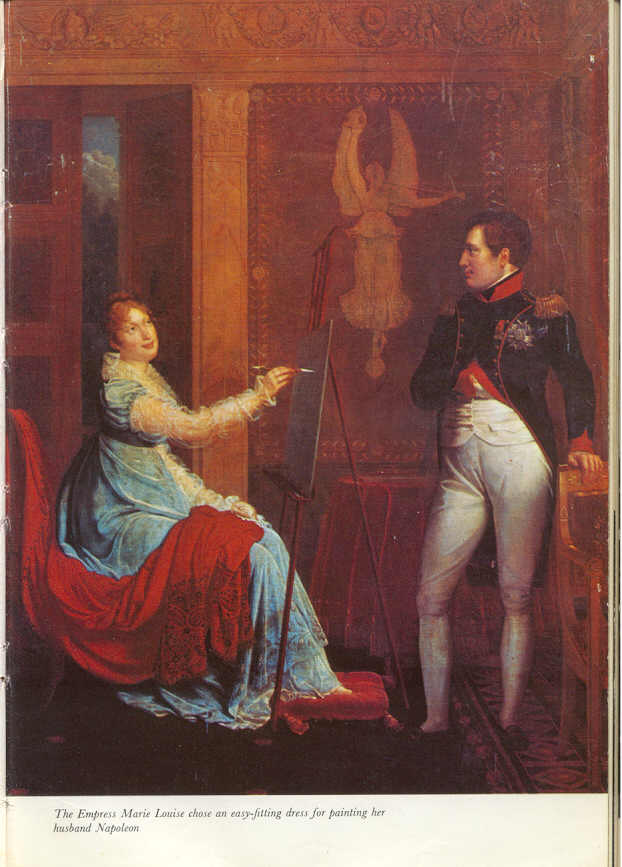 Marie Louise(of Austria)married Napoleon on March 12, 1810 in Vienna
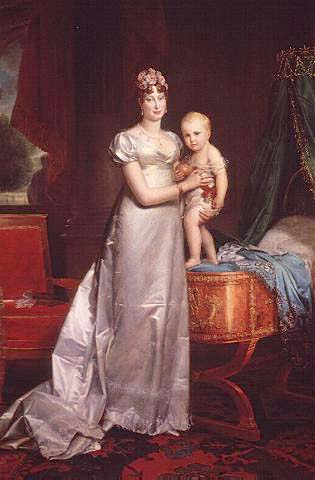 Marie Louise(of Austria)withNapoleon’s Son
(Napoleon Francis Joseph Charles:  1811-1832)
Peninsular War:  1807-1810
ContinentalSystem
France
1806:
Spain     Portugal
Portugal did not comply with the Continental System.
France wanted Spain’s support to invade Portugal.
Spain refused, so Napoleon invaded Spain as well
“The Spanish Ulcer”
Napoleon tricked the Spanish king and prince to come to France, where he imprisoned them.
He proclaimed his brother, Joseph, to be the new king of Spain.
He stationed over 100,000 Fr troops in Madrid.
On May 2, 1808 [Dos de Mayo] the Spanish rose up in rebellion.
Fr troops fired on the crowd in Madrid the next day [Tres de Mayo].
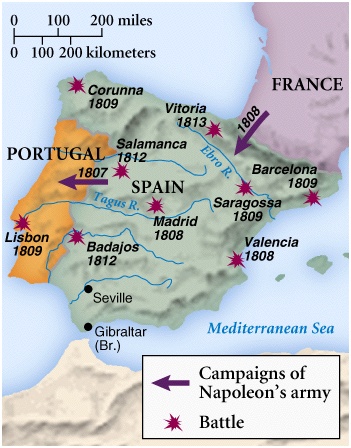 “Third of May, 1808” by Goya (1810)
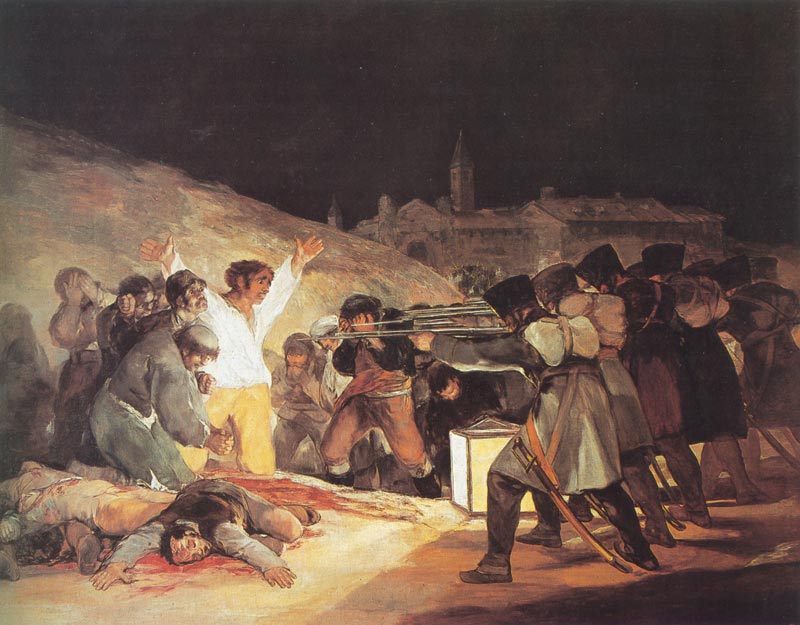 “The Spanish Ulcer”
500,000 troops 
Guerrilla War
The British intervention by Arthur Wellesley
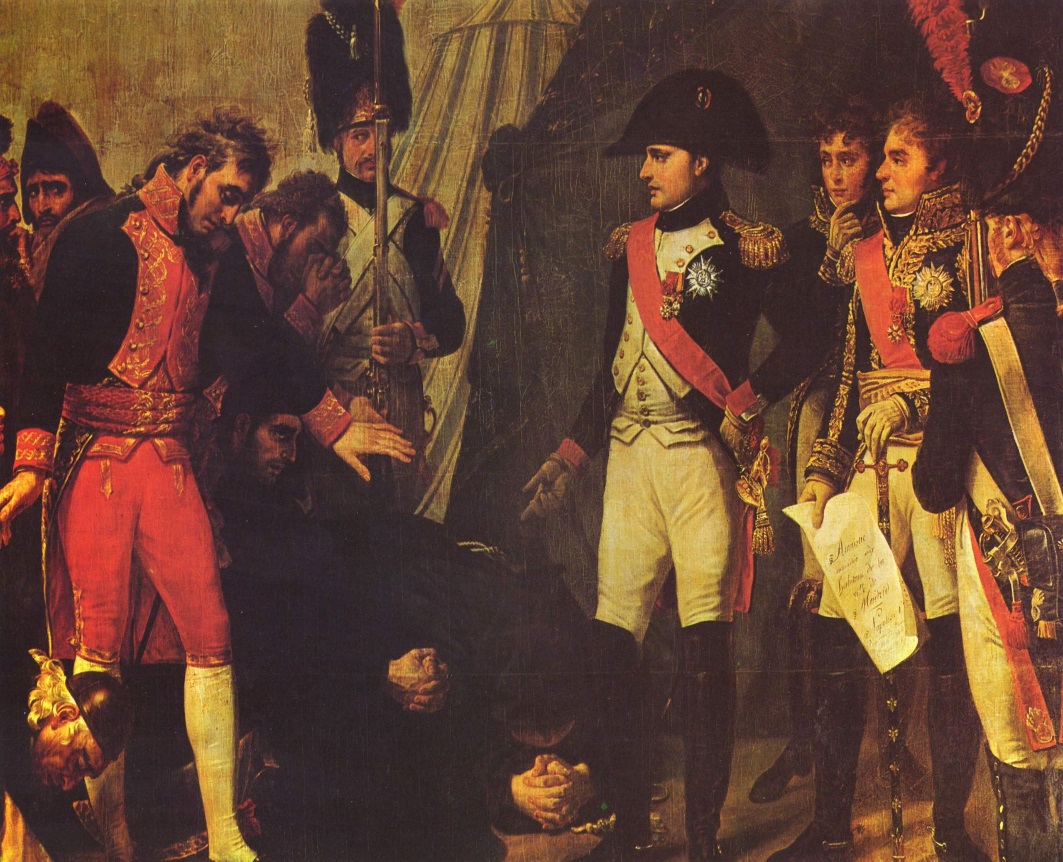 The Surrender of MadridMay, 1809by Goya
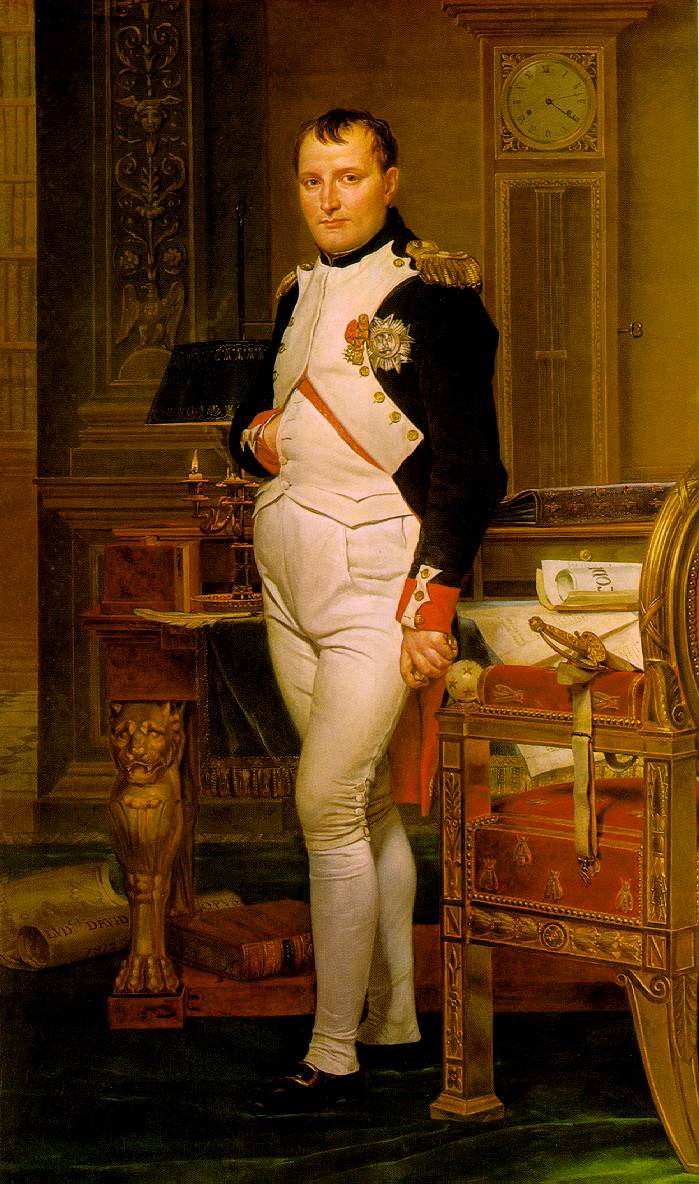 “Napoleon in HisStudy”
1812
by David
Napoleon’s Empire in 1810
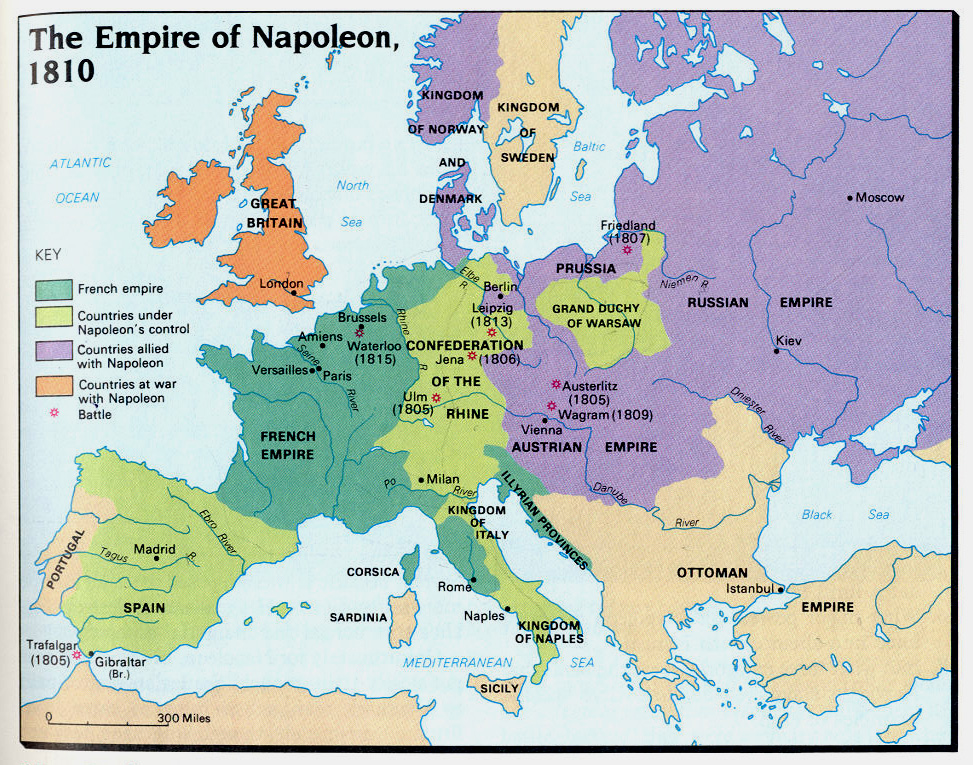 Napoleon’s Family Rules!
Jerome Bonaparte  King of Westphalia.
Joseph Bonaparte  King of Spain
Louise Bonaparte  King of Holland
Pauline Bonaparte  Princess of Italy
Napoleon Francis Joseph Charles (son) King of Rome
Elisa Bonaparte  Grand Duchess of Tuscany
Caroline Bonaparte  Queen of Naples
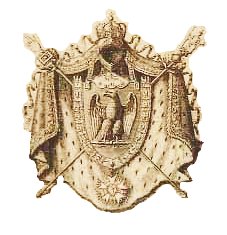 Napoleon’s Family & Friends/Allies
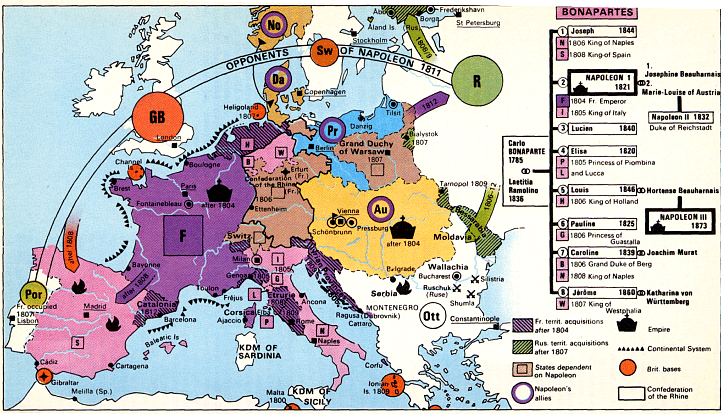 The “Big Blunder” -- Russia
In July, 1812 Napoleon led his Grand Armee of 614,000 men eastward across central Europe and into Russia.
Scorched Earth
Battle of Borodino
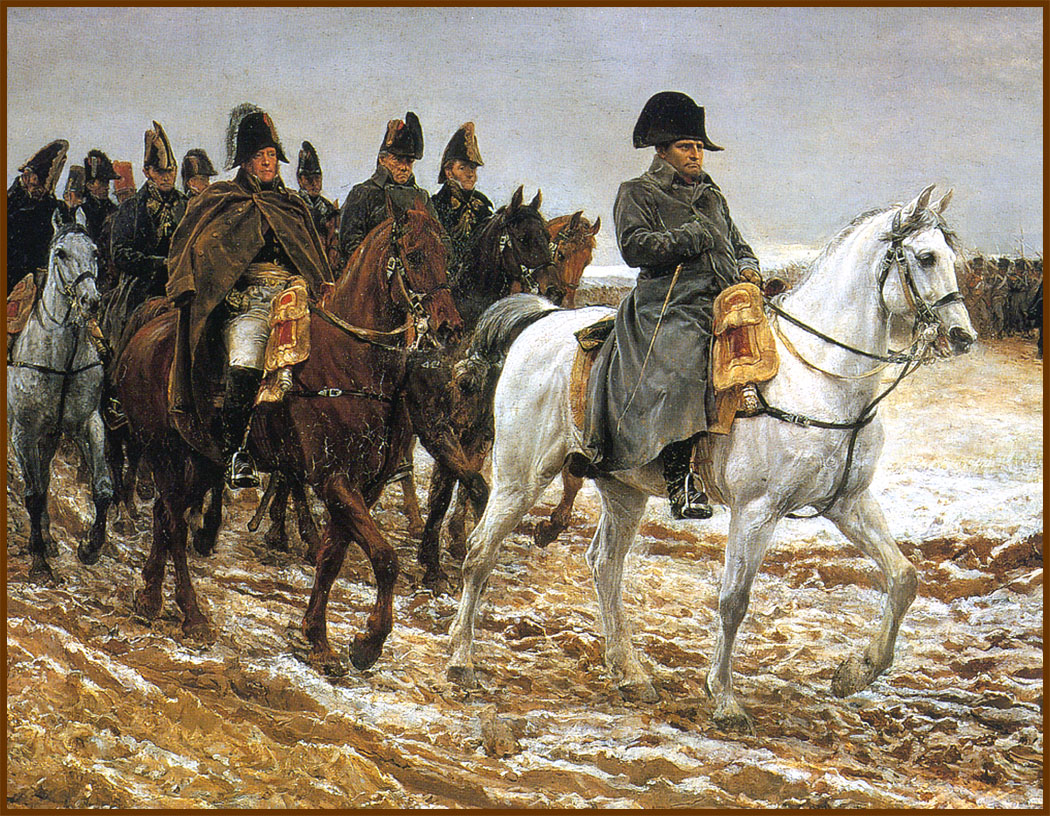 Napoleon’s Troops at the Gates of Moscow
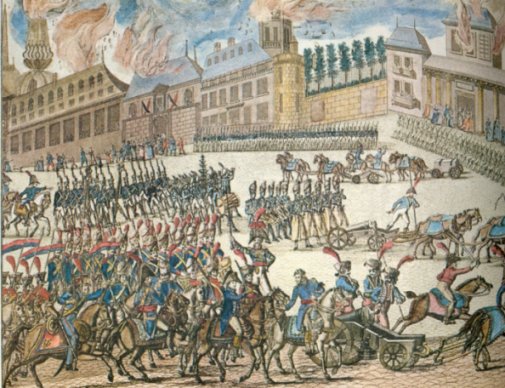 September 14, 1812
Moscow Is On Fire
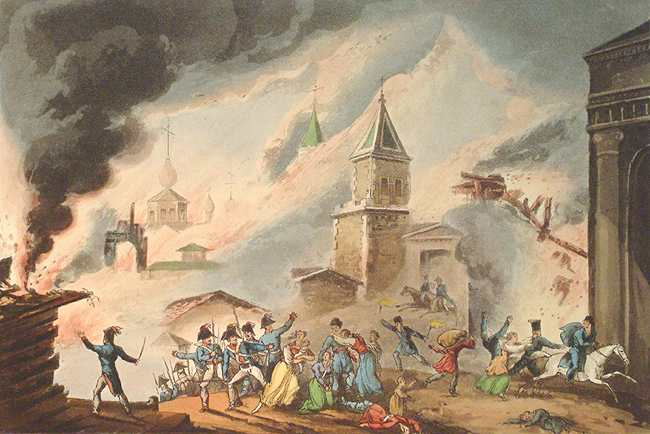 Russian General Kutuzov
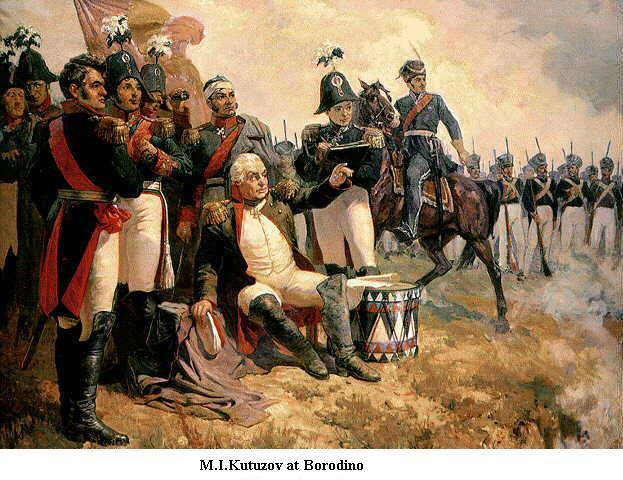 Borodino
Napoleon’s Retreat from Moscow (Early 1813)
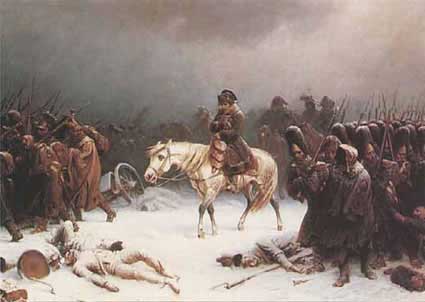 The 6th Coalition
Napoleon'sDefeat
1813-1814:
France
Britain, Russia.    Spain, Portugal,    Prussia, Austria,    Sweden, smaller    German states
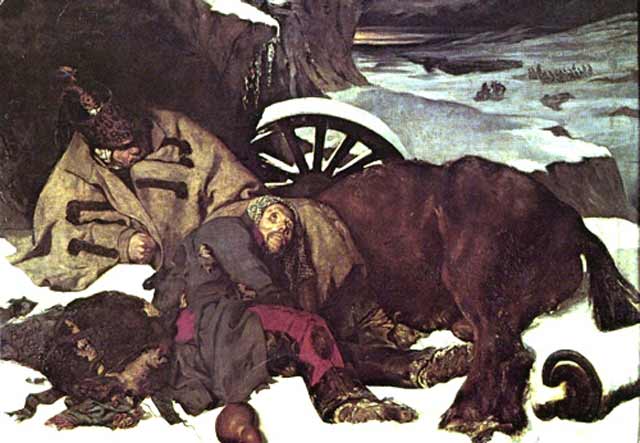 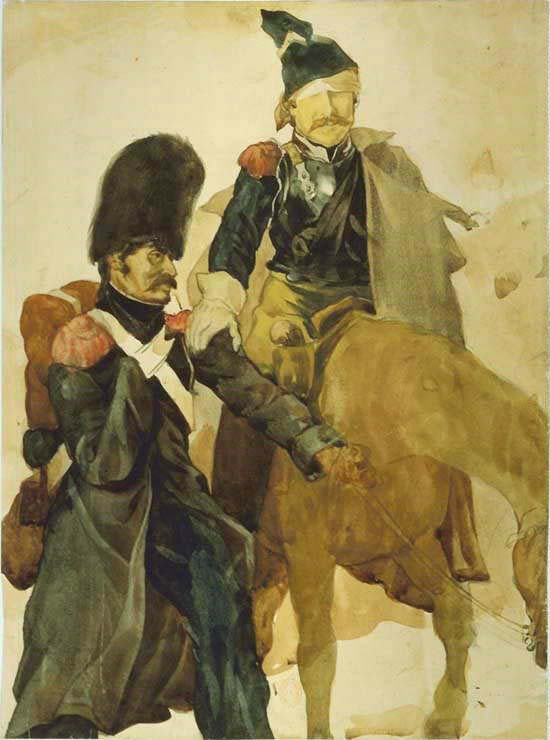 Battle of Dresden (Aug., 26-27, 1813)
Coalition: Russians, Prussians, Austrians.
Napoleon's forces regrouped with Polish reinforcements.
100,000 coalition casualties; 30,000 French casualties.
French victory.
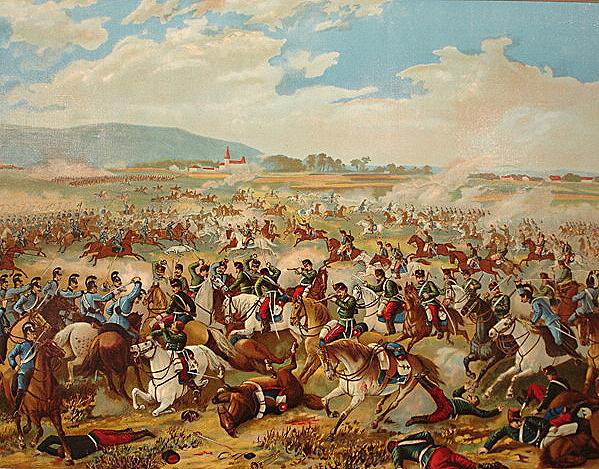 Napoleon’s Defeat at Leipzig(October 16-17, 1813)
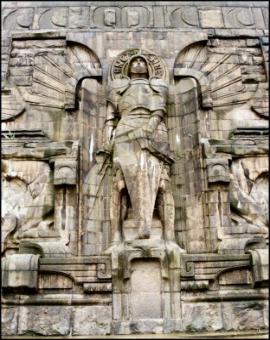 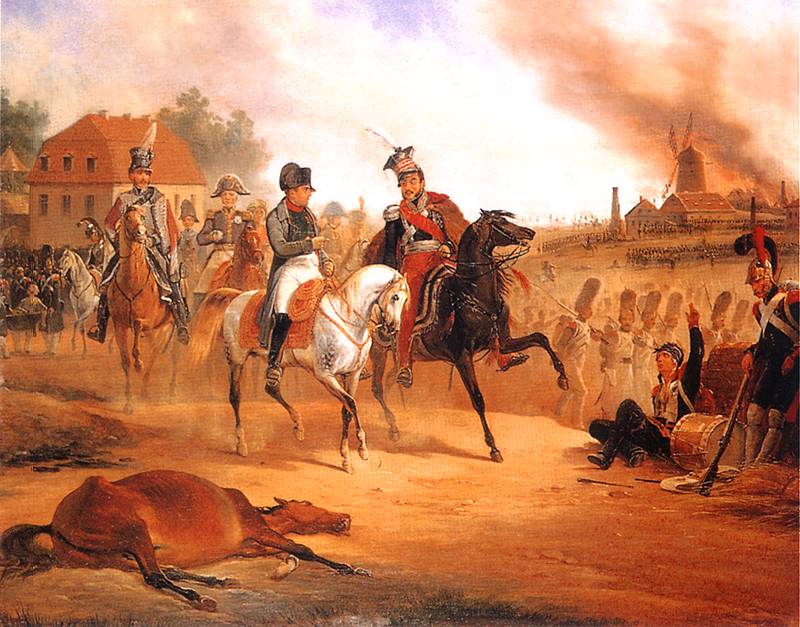 “Battle of the Nations” Memorial
Napoleon Abdicates
Allied forces occupied Paris on March 31, 1814.
Napoleon abdicated on April 6 in favor of his son, but the Allies insisted on unconditional surrender.
Napoleon abdicated again on April 11.
Treaty of Fontainebleau exiles Napoleon to Elba with an annual income of 2,000,000 francs.
The Congress of Vienna restored Louis XVIII to the throne.
Napoleon’s Abdication
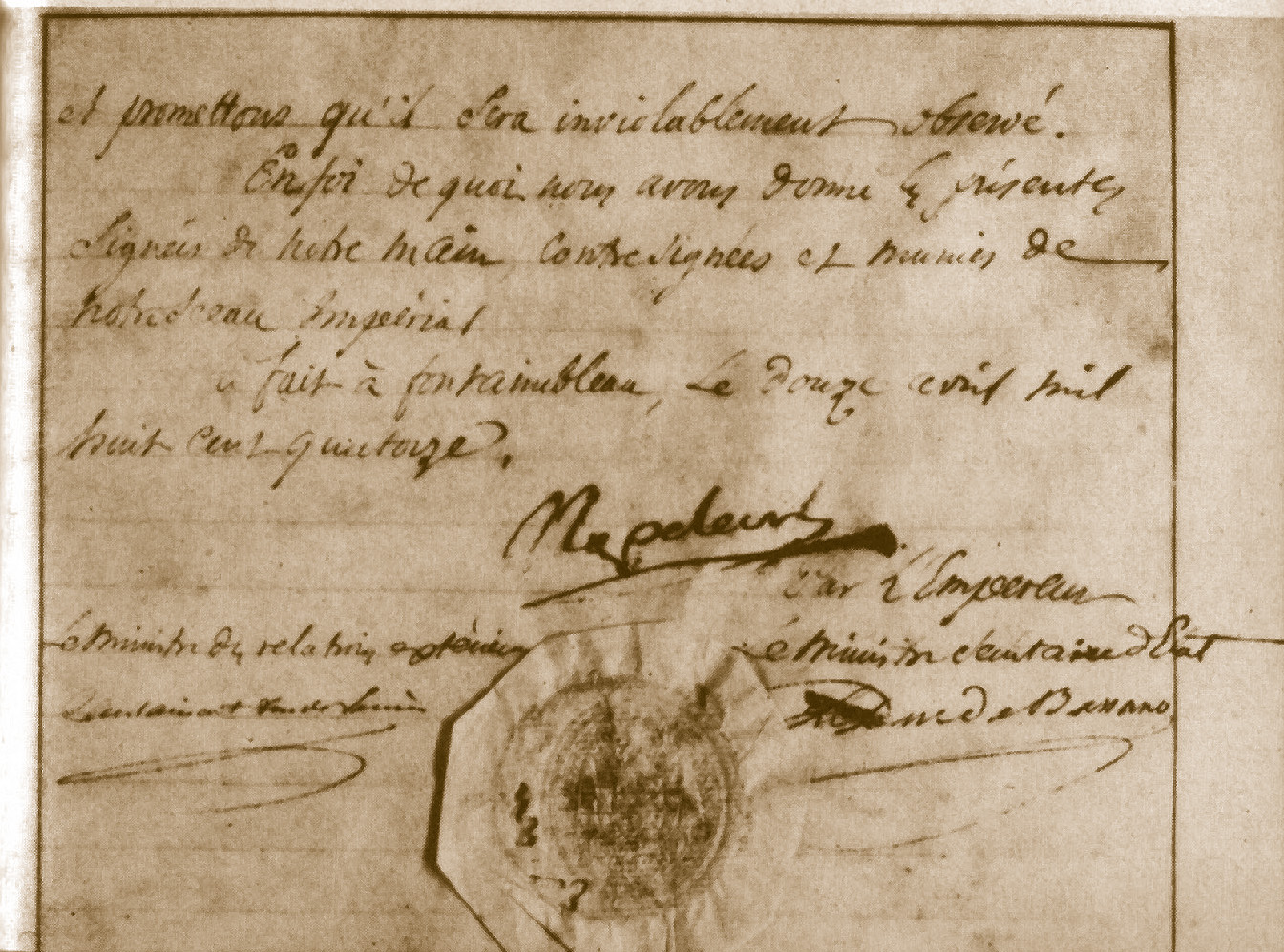 Napoleon in Exile on Elba
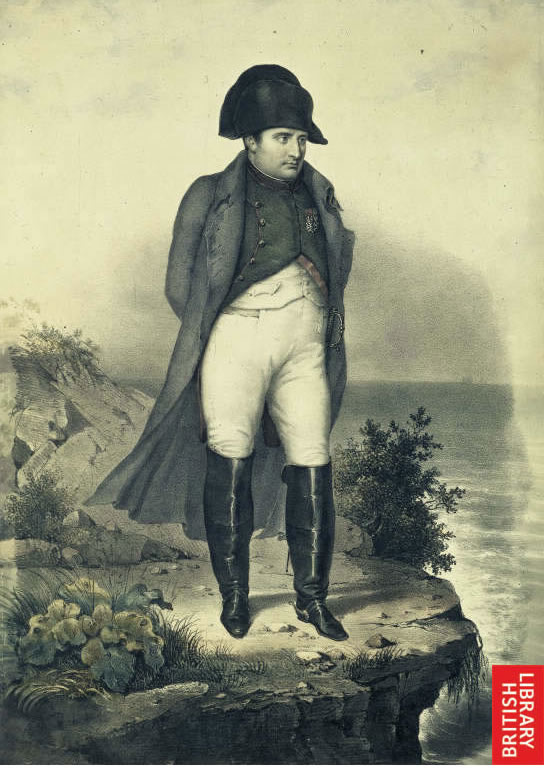 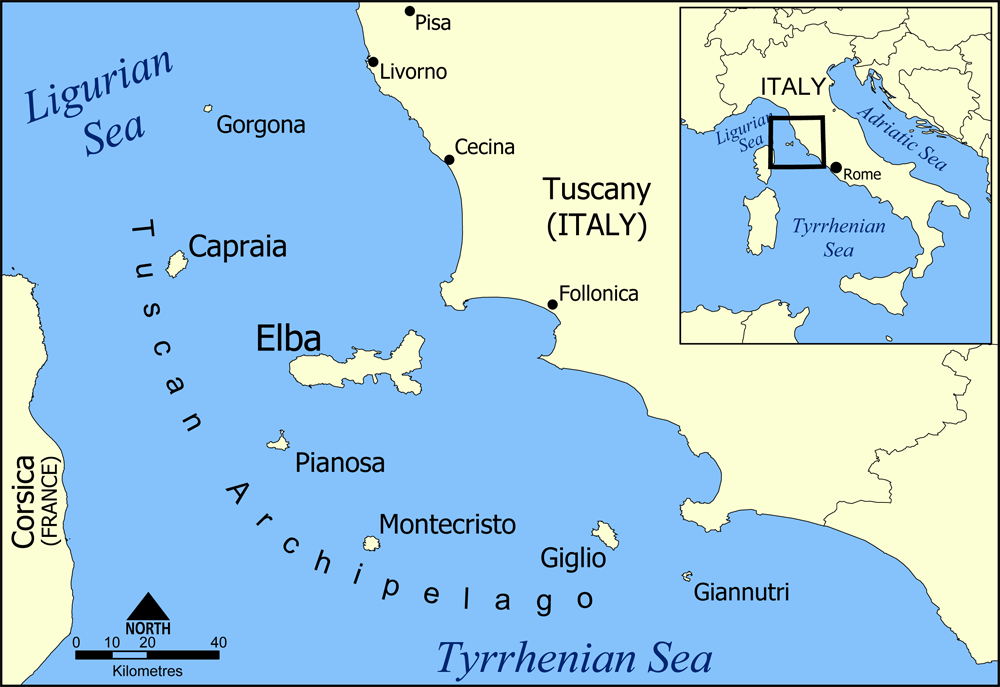 Louis XVIII (r. 1814-1824)
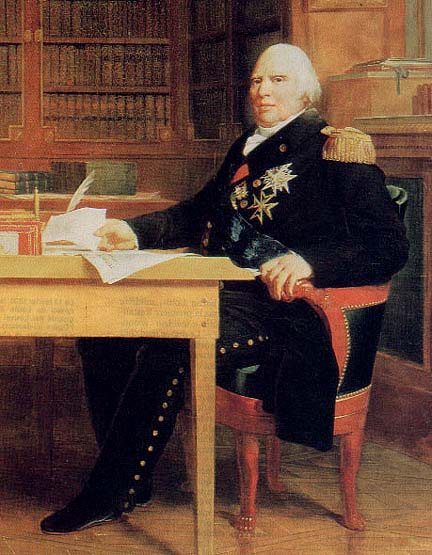 The Congress Of Vienna
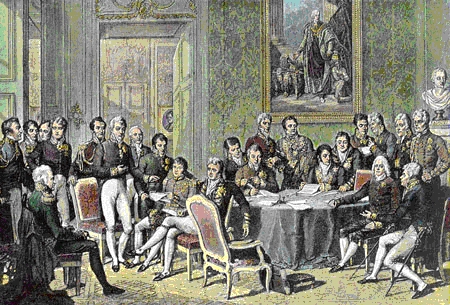 The Hundred Days
March 20-June 22 1815
“The War of the 7th Coalition”
Napoleon’s“100 Days”
France
1815:
Britain, Russia.       Prussia, Austria,      Sweden, smaller    German states
Napoleon escaped Elba and landed in France on March 1, 1815  the beginning of his 100 Days.
Marie Louise & his son were in the hands of the Austrians.
Klemens Von Metternich
Klemens Von Metternich
Napoleon’s Defeat at Waterloo(June 18, 1815)
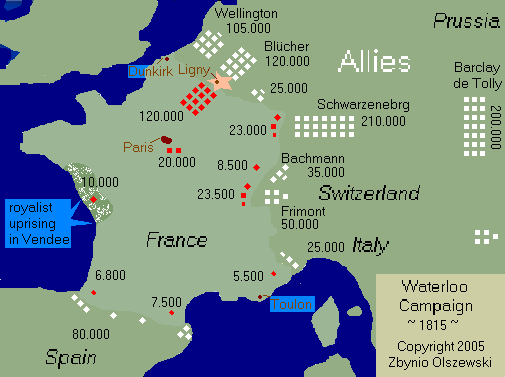 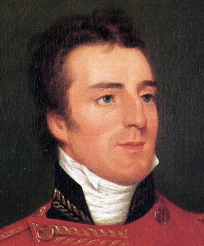 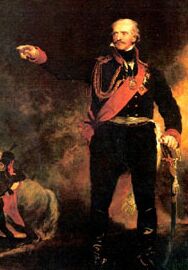 Prussian General Blücher
DukeofWellington
The Battle of Waterloo
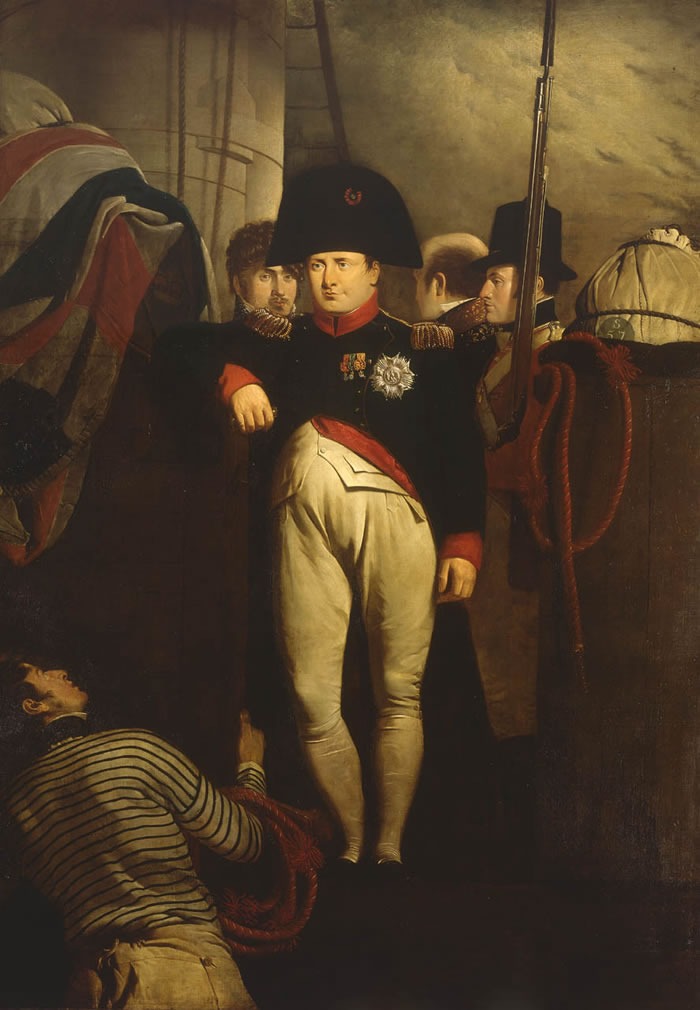 Napoleon on His Way to HisFinal Exile onSt. Helena
St. Helena
Napoleon’s Residence on St. Helena
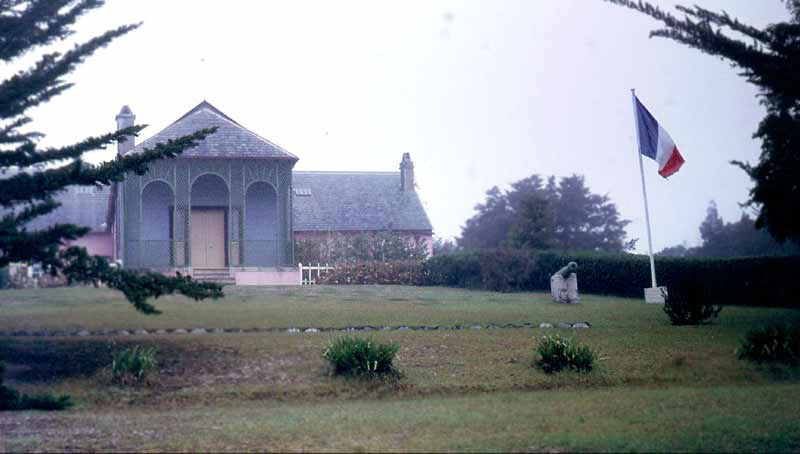 Napoleon in Exile
The Death of Napoleon
Death Mask
Napoleon’s Tomb
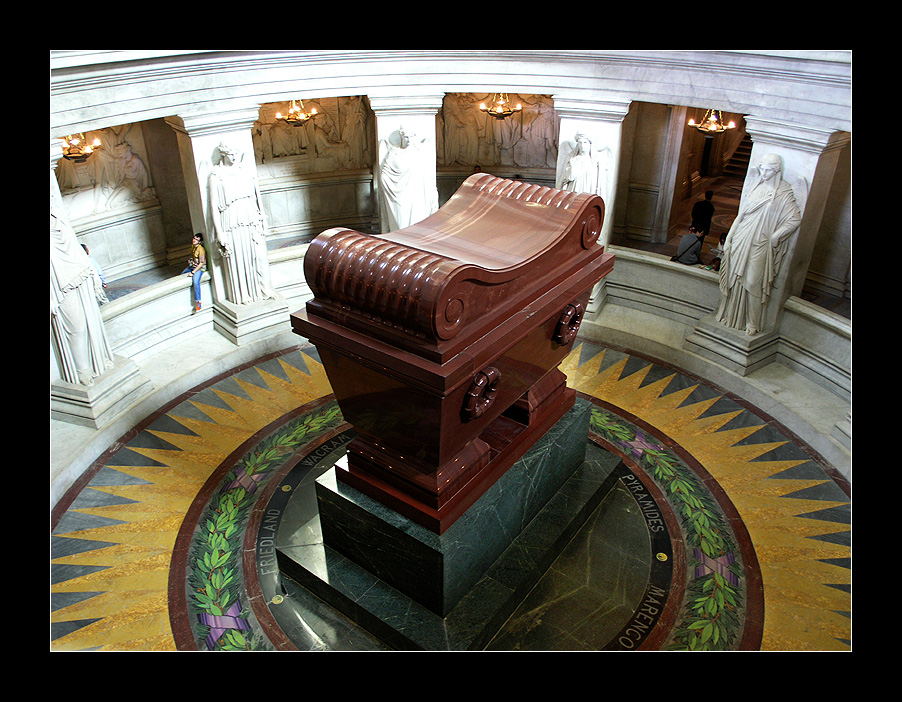 Hitler Visits Napoleon’s Tomb
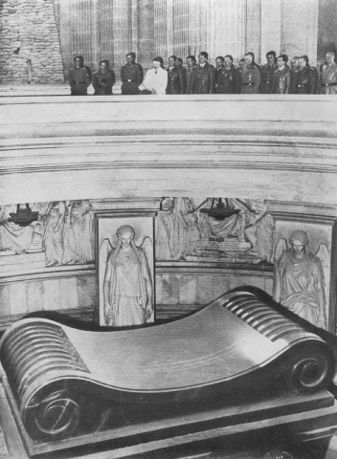 June 28, 1940
The Arc de Triumph
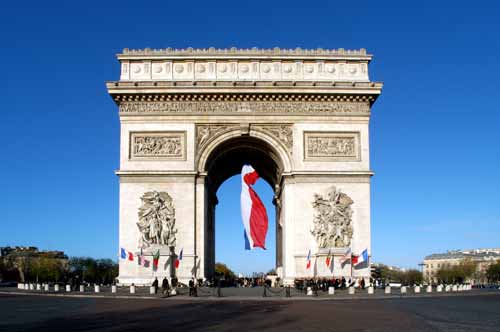 What is Napoleon’s Legacy?